335. Adelante, Juventud
Proclamad, juventud redimida,
el glorioso evangelio de amor,
Que transforma del hombre la vida,
Proveyéndole vida mejor.
Proclamad las verdades gloriosas,
Levantando hasta el cielo la voz;
:] Proclamad las verdades hermosas
Que descienden del trono de Dios. [:
2. ¡Adelante con Cristo, adelante!
¡Adelante, febril juventud!
Caminad victoriosa y triunfante,
Proclamando a los hombres salud.
Levantad la bandera imponente,
La bandera que Dios os legó,
:] En el Norte, en el Sur y el Oriente,
Pues la hora del triunfo sonó. [:
3. ¡Juventud fervorosa, adelante!
¡Adelante con Cristo Jesús!
Caminemos en marcha triunfante,
Dando al mundo perdido la luz;
Esa luz redentora que alumbra,
Que irradia con gran plenitud,
:] Que destruye la horrenda penumbra,
¡Adelante, febril juventud! [:
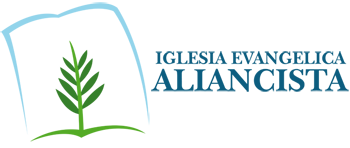